College Student Development Theory
Bob Obrohta
Executive Director – TN College Access and Success Network
Human Development DomainsThe development of a human throughout their lifespan
[Speaker Notes: Talk about Crisis and Tasks]
Eric Erikson
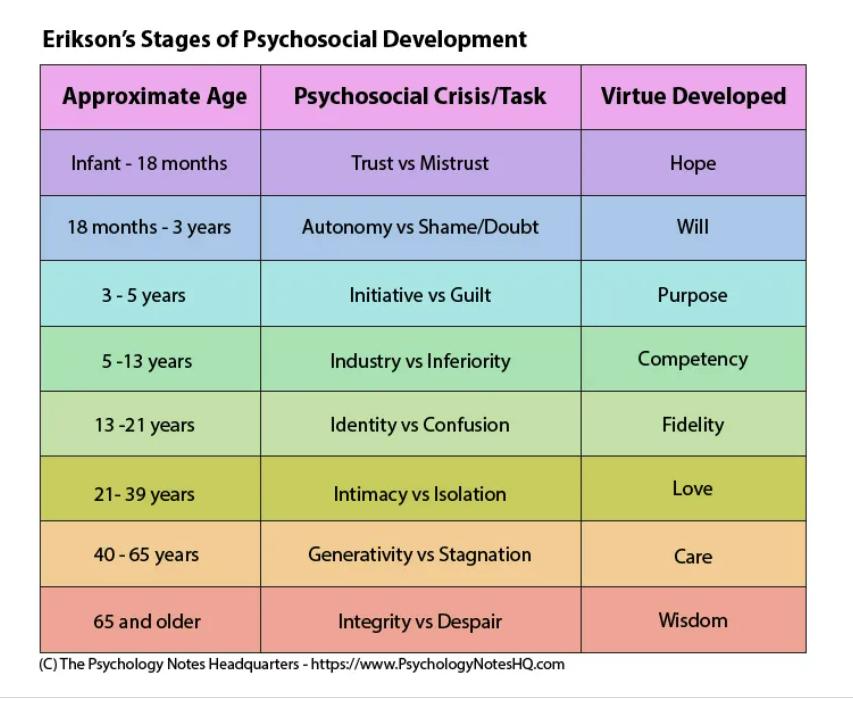 [Speaker Notes: Youth vs Adult]
Identity vs Confusion (Lloyd Dobbler – Say Anything)
The Human Development ApproachStudent Centered
Expanding the richness of human life, rather than simply the richness of the economy in which human beings live. It is an approach that is focused on creating fair opportunities and choices for all people.

William Perry: Cognitive Theory – 4 “Stages” Intellectual and Ethical Development
Arthur Chickering: Psychosocial Theory – 7 “Vectors” of Identity Development
[Speaker Notes: Talk about vectors vs stages]
Perry’s 4 Stages of Cognitive Development
Chickering’s 7 Vectors of College Student Identity
[Speaker Notes: Don’t forget to discuss adults]
Chickering Vectors 1&2
Developing Competence
Managing Emotions
Chickering Vectors 3&4
Autonomy/Interdependence
Interpersonal Relationships
Vector 5: Establishing a Personal Identity
Chickering Vectors 6&7
Developing Purpose
Developing Integrity
Intentionality
Mentoring/Counseling
Programmatic Design
Summer Programs
Creating environments where development floursishes